ETHICS AND INTEGRITY COMPLIANCE SCORECARD (EICS) 2022 REPORT: ANALYSIS AND OUTCOMES AND OTHER PREVENTIVE MANDATE
A PRESENTION 
BY
CLEMENT OBANIYI
SYSTEM STUDY AND REVIEW DEPARTMENT 
20TH JUNE, 2023
OUTLINE
Preamble
Brief on Ethics and Integrity Compliance Scorecard (EICS)
How  it was Developed
Deployment so far
Achievements
Challenges
Prospects
Conclusion
2
ICPC ENABLING ACT AND MANDATE
ICPC was established by the Corrupt practices and other Related Offences ACT 2000, signed into law on 13 June 2000 
3-pronged mandate (Section 6) - Enforcement (S.6a Investigation and Prosecution); Prevention -S.6(b-d) - Identifying and Reviewing  Skewed Systems  for integrity and efficiency); and Education - S.6(e-f)-Enlightening and mobilizing the public against corruption.
The Act covers infractions in public office, by public officials and their proxies.
ICPC Act is also unique because of its emphasis on preventive approaches, measures and tools to check corruption - Section 6(b-d).
ICPC PREVENTIVE INITIATIVES
Study and Review of Public Systems and Practices  
Budget and Project Implementation Monitoring 
Anti-Corruption & Transparency Units  (ACTUs)
Ethics and Integrity Compliance Scorecard (EICS)
ACTU Effectiveness Index  (AEI)
Corruption Risk Assessments  
Public Education, Enlightenment and Mobilization against Corruption and related offences. 
.
4
DEFINTIONS
ETHICS
INTEGRITY
SCORECARD
5
ETHICS
Ethics is the fulcrum of an individual’s or organization’s growth or success in any project or venture 

Ethics builds the integrity, character and reputation of an individual or organization

Ethics indicate that every individual or organization will be rewarded or punished for their actions or inactions (rational choice theory - criminology) - behavioral and attitudinal rationality
6
INTEGRITY
The Quality of being honest and having strong moral principle as defined by OAL
Doing the right thing when no one is watching
COMPLIANCE
Submitting to or conforming with a directive, order, law or policy
The process of making sure an organization and employees follow laws, regulations, standards and ethical practices
Compliance could be individual, corporate or regulatory
7
SCORECARD
A book, sheet or card in which scores and reports are entered or checked

A record used to measure projections, performance and progress of a project or goal

The Ethics and Compliance Scorecard measures and strengthens organizational ethics and integrity culture and standards compliance in MDAs
8
ETHICS & INTEGRITY COMPLIANCE SCORECARD
The Ethics and Integrity Compliance Scorecard (EICS) is one of the Commission's preventive tools. 

It is a tool for comparison of the same MDA over a period or between MDAs to check the effect/impact of systems on the operations and performance of such MDAs.
The tool measures institutional integrity and accountability in MDAs. Hinged in three key indicators - Management Culture & Structure; Financial Management System; and Administrative Systems.
9
EICS CONTINUED
The Score Card is designed in form of a questionnaire which is administered on an MDA by the ICPC.
The Score Card creates a platform for comparing and analysing the weakness that make MDAs susceptible to corruption.

Deployment in selected MDAs annually.

NOT PUNITIVE in nature but refusal to be assessed is a red flag.
10
OBJECTIVES OF THE EICS
Monitor and evaluate MDAs on the KPIs and sub-indicators and ascertain their level of compliance with institutional ethics and integrity requirements


Afford MDAs the leverage to drive an in-house crusade against corruption (as a self-evaluation tool).

Determine an objective rating of MDAs and how they compare with peers in the same sector, business or groups to encourage innovation, productivity and creativity in order to enhance their systems and operations. 

 Inform the government on formulating appropriate policies for effective oversight of public bodies in the discharge of their mandates for quality service delivery.
11
HISTORY OF THE SCORECARD
The Scorecard was developed by the Commission in collaboration with J4A in 2015 . 
A review of the Scorecard was undertaken by ICPC in conjunction with Rule of Law and Anti- Corruption (RoLAC), the successor programme to J4A in 2018.
Further reviewed in 2019, 2020, 2021 and 2022.
The EICS is a life document, constantly reviewed as the need arises.
12
EICS DEPLOYMENT RECORDS
The EICS was developed in 2015
A pilot deployment was made in 2016 in 25 MDAs
 The second deployment was in 2019  in 280 MDAs. 
The third deployment was in 2020 in 352 MDAs.
The fourth deployment was  in 2021 in 360 MDAs. 301 MDAs responded and were analysed
 2022 deployment exercise in 360 MDAs. 260 MDAs responded and analyzed.
13
KEY INDICATORS IN THE EICS
Management Culture and Structure: Instituting high ethical culture through adherence to organizational core values, for a successful realization of an organization’s vision, mission and mandate.
Financial Management Systems: Adopting robust and effective controls to ensure transparency and accountability in MDAs especially in financial responsibility, procurement processes, audits etc.
 Administrative Systems: Compliance to statutory laws, anti-corruption and other administrative policies and procedures.
14
Organisational Structure
10
Board Governance
10
30
10
Executive Management
Finance &Accounts
10
Audit
10
10
Procurement
40
Fin. Trans & comp records
10
Policies Procedures &Records
5
5
Ethics and Compliance Education
Complaints & Whistle Blowing Mechanism
5
Discipline, Sanctions & Rewards Regime
5
30
15
ACTU
10
16
EICS 2022 REPORT – KEY FINDINGS
74 MDAs (28.46%) of the 260 MDAs assessed, do not have ACTUs in place (inaugurated and inducted). This figure of 74 is also inclusive of MDAs who have ACTUs but failed to respond on the AEI during the deployment.
Analysis of the Sub-Indicators under Administrative Systems shows that 142 MDAs (54.62%) scored below average under the Ethics and Compliance Education; 218 MDAs (83.85%) scored below average under Complaints and Whistleblowing; 185 MDAs (71.15%) scored below average under Anti-Corruption and Transparency Unit (ACTU) support. These sub-indicators are the main drivers of anti-corruption policies in MDAs.
211 MDAs (81.15%) do not encourage or support System Study/Corruption Risk Assessment in line with ACTU and ICPC mandate to prevent corruption in MDAs.
204 MDAs (78.46%) do not have a whistle-blowing policy and 74 MDAs (28.46%) do not have officers and dedicated channels for corruption reportage. Lack of viable whistleblowing channels does not aid an effective fight against corruption
17
EICS 2022 REPORT –KEY FINDINGS…
101 MDAs (38.85%) did not procure external auditors in line with the Public Procurement Act 2007.
86 MDAs (33.08%) and 109 MDAs (41.92%) did not conduct annual needs assessments and market surveys respectively in contravention of the provisions of the Public Procurement Act 2007
25 MDAs (9.62%) do not have a legal instrument backing up the establishment of such organisations.
129 MDAs (49.62%) did not respond timely to requests from stakeholders. 
100 MDAs (38.46%) do not have domesticated/professional codes of conduct/ethics with sanctions and 117 MDAs (45.00%) do not have a reward system in place consistent with the requirements of the core values.
18
SOME FEATURES OF EICS 2022
GENARAL RANKING OF MDAS
SECTORAL RANKING OF MDAS
Ministries
Presidency & Extra Ministerial Agencies
Law & Justice
Regulatory
Education
Health
Science, Energy & Research
Water Resources 
Special focus was on Education Sector in line with 4th Summit on Diminishing Corruption.
19
ACHIEVEMENTS  SO FAR
Better performance in compliance  ratings by the MDAs
Intelligence gathering for the Commission i.e. System Study and Review, Corruption Risk Assessment, and Investigation.
Deployment has enhanced viable recommendations to government e.g appointment of Board members in some MDAs and general status of the MDAs surveyed.
Advocacy visit carried out during the deployment exercise has led to better understanding of ICPC activities by MDAs.
It has enhanced management support for  ACTUs. 
Improved compliance to procurement processes by MDAs.
Deployment has presented means of correcting ethical lapses by MDAs
Increased compliance with ethical provisions of government.
Greater awareness on best corporate governance and improved government procedures and records.
20
CHALLENGES
Nonchalant attitude to deployment exercise by some MDAs.
 
Perpetual refusal of some MDAs to respond to the deployment due to non consequence nature of the exercise. eg National Library, National Council for Arts and Culture that are Non-responsive for 2years concurrently.


Slow response from MDAs which delay/prolong the exercise.
21
PROSPECTS
To form part of policy decisions by the Federal Government.

Reliable data for the Commission in its annual Corruption Perception Survey project driven by ACAN as an alternative to Transparency International Corruption Perception index.

Reliable data for international community seeking information on  MDAs.

Recognized performance tool being adopted by federal government in assessing MDAs.
22
CONCLUSION
The Ethics and Integrity Compliance Scorecard like a doctor’s prognosis forecasts MDAs’ vulnerable systems

MDAs must adopt and apply the values and principles enunciated in the Scorecard to ensure an ethical and corruption free workplace
23
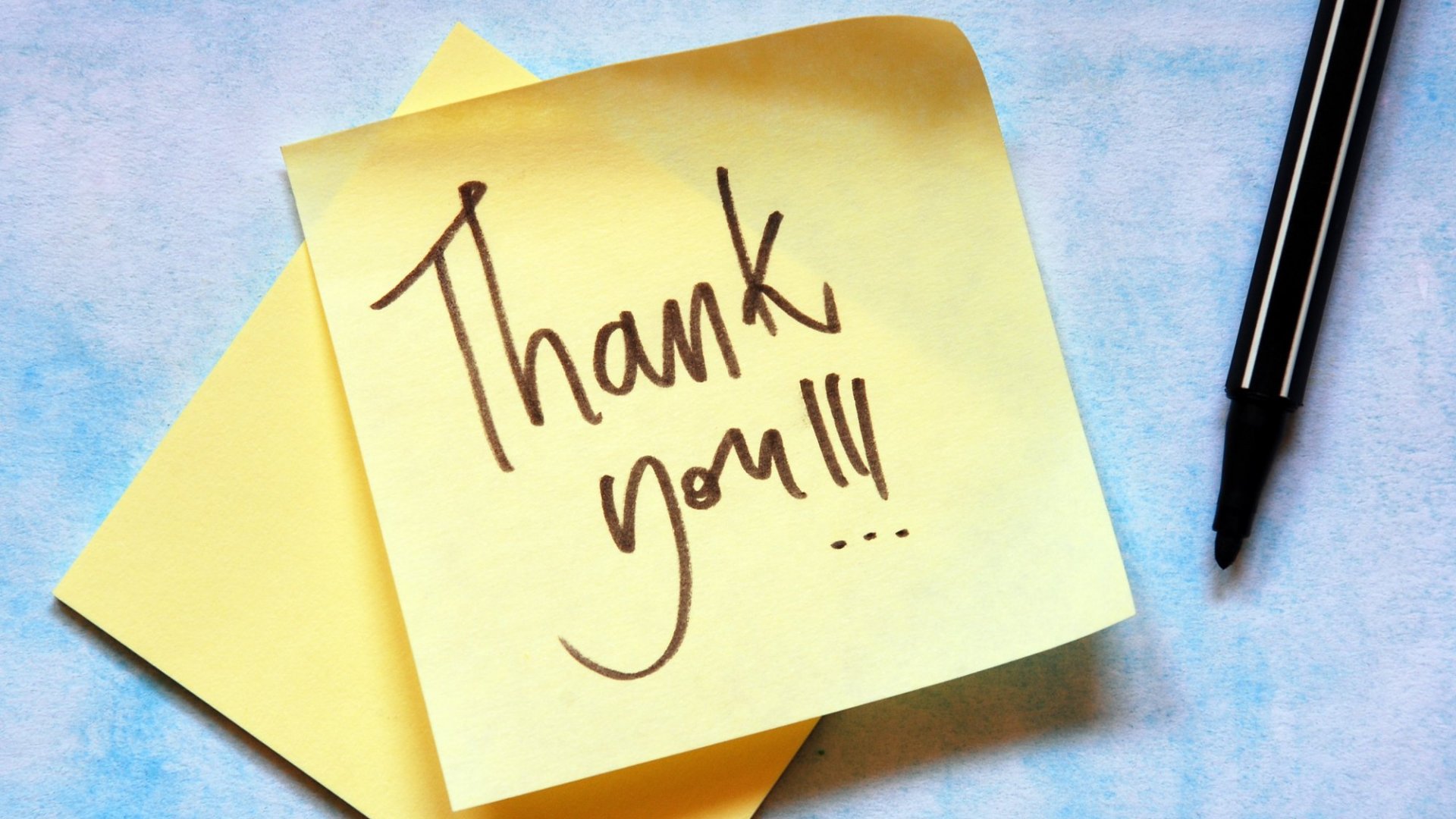 24